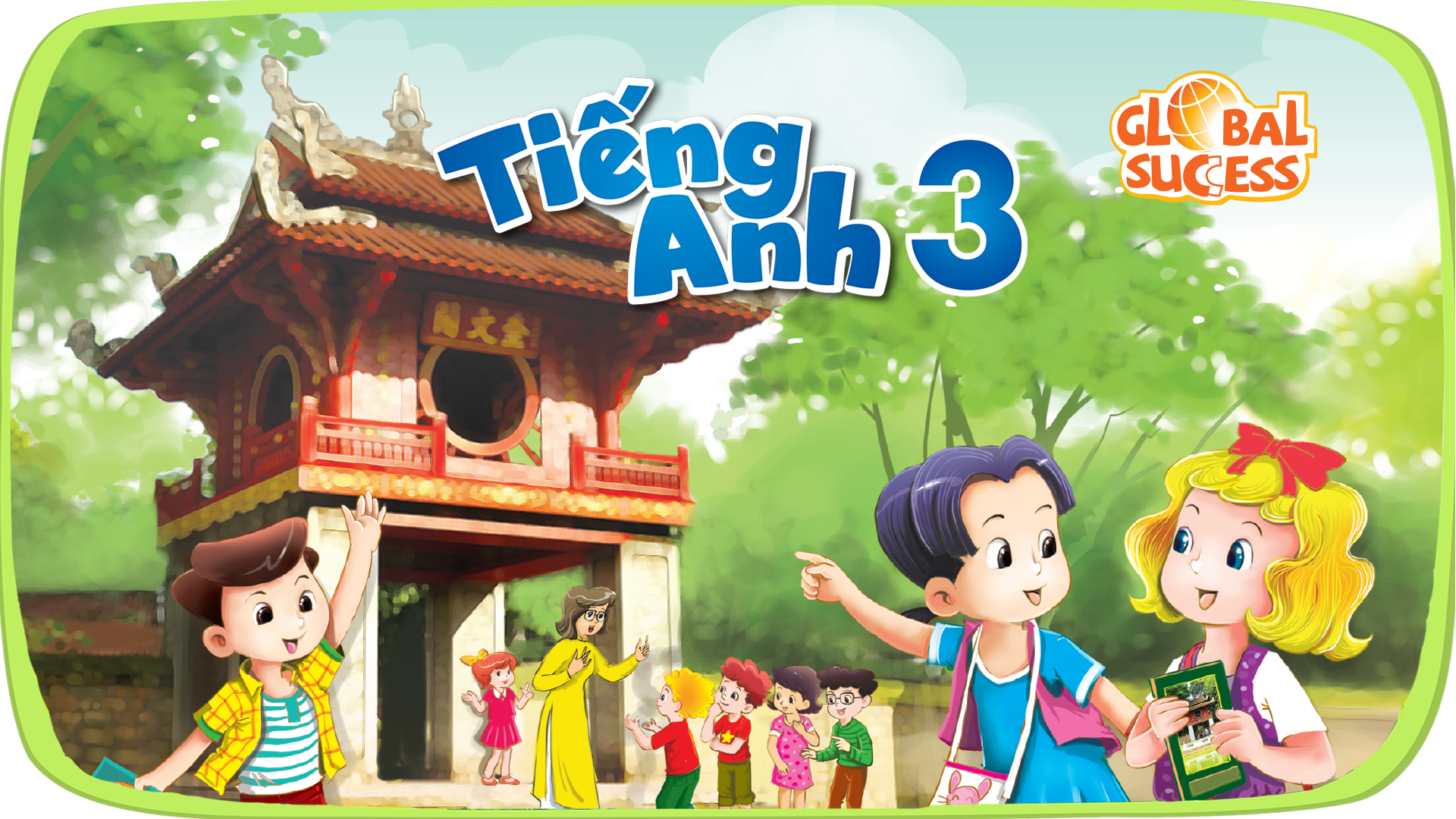 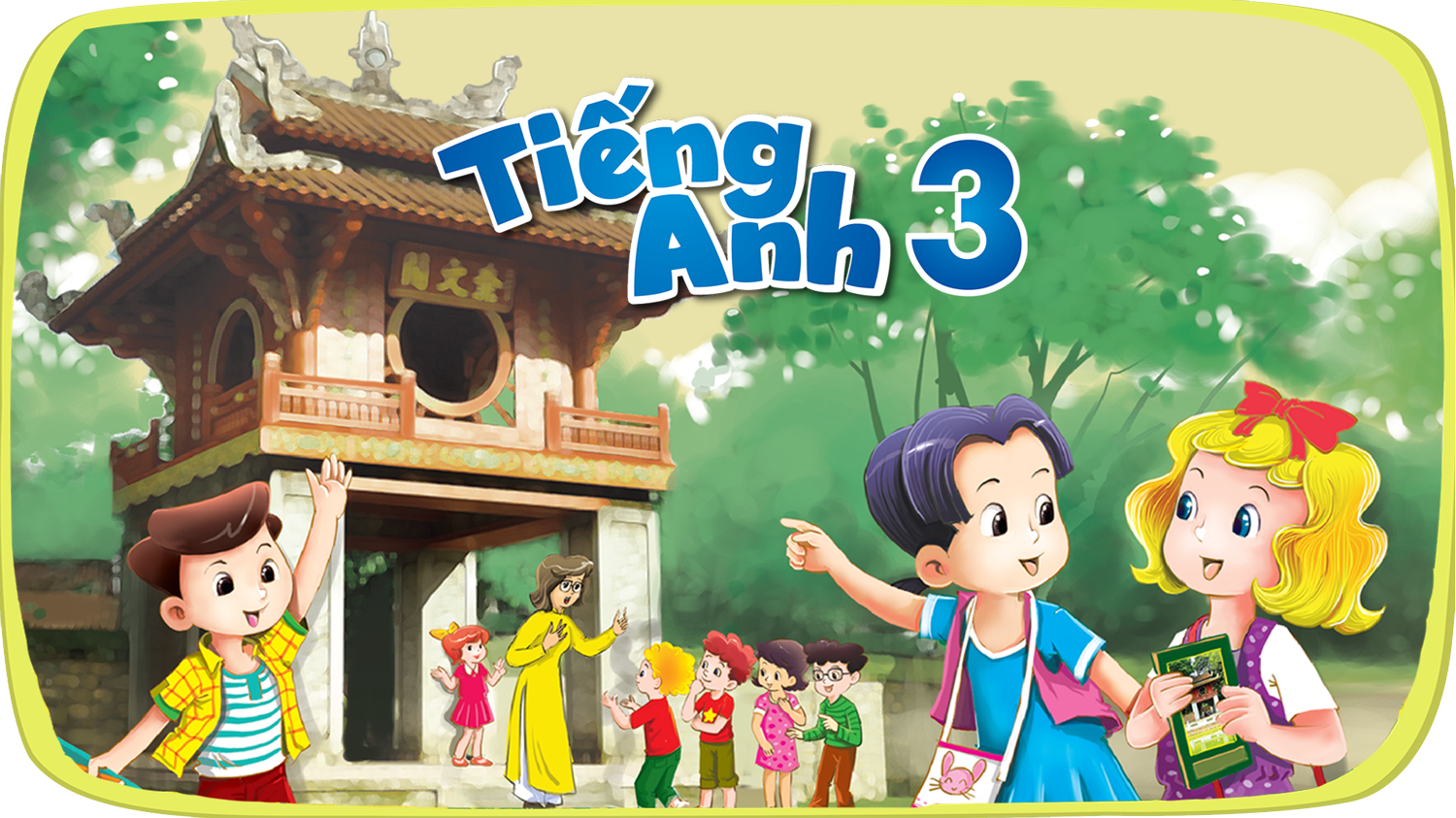 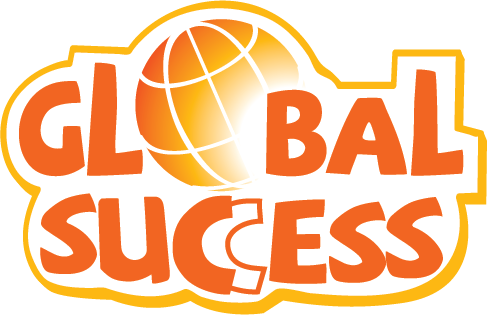 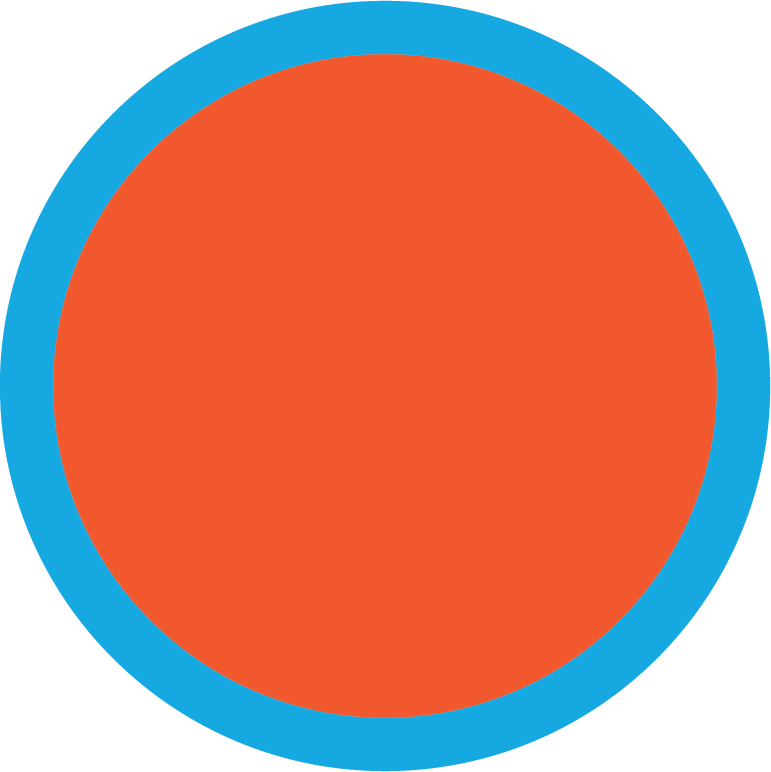 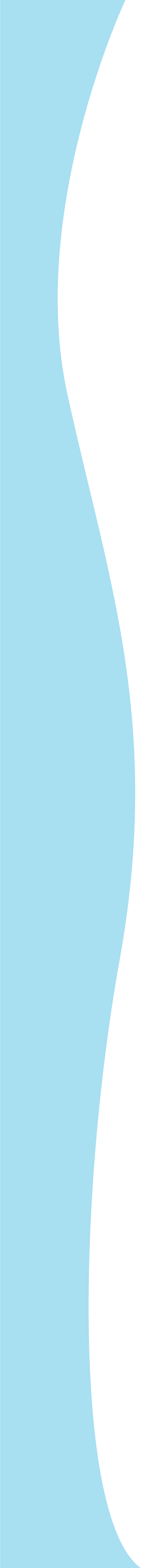 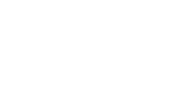 13
My house
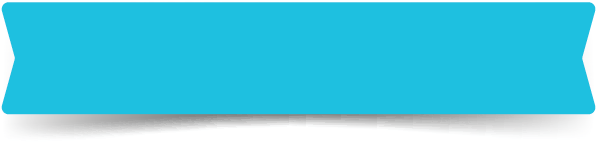 LESSON 3 - PERIOD 5
TABLE OF CONTENTS
Warm-up and review
Listen and repeat.
1
2
Let’s chant.
3
4
Listen and circle.
5
Fun corner and wrap-up
1
Warm-up and review
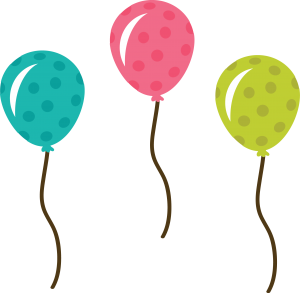 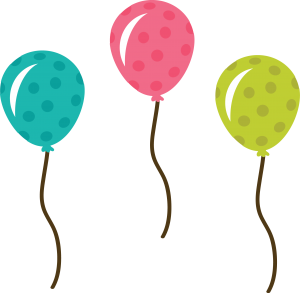 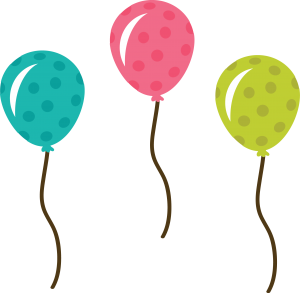 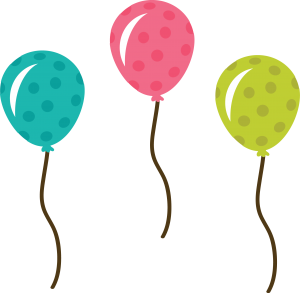 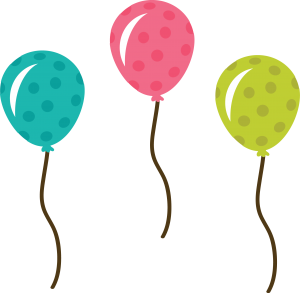 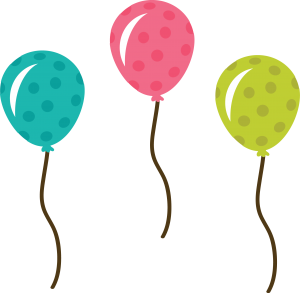 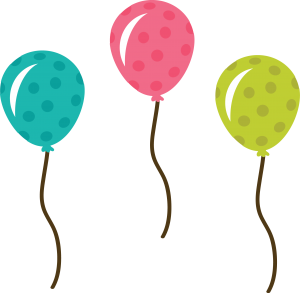 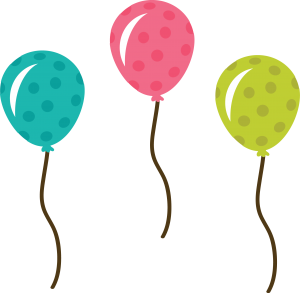 5
7
2
4
1
8
6
3
[Speaker Notes: Review the previous lesson by having the class play the game Lucky number, using the model sentences.
Click the number to go to the question.]
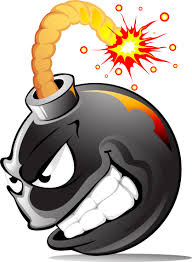 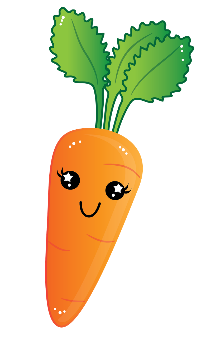 -
=
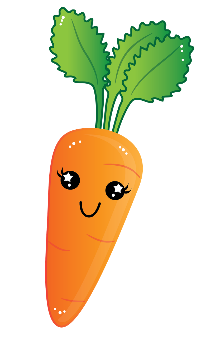 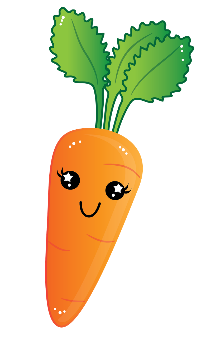 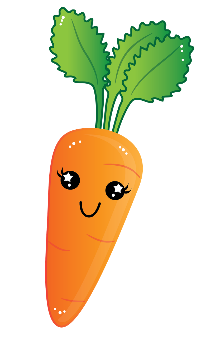 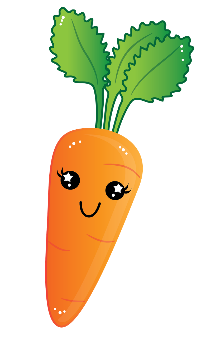 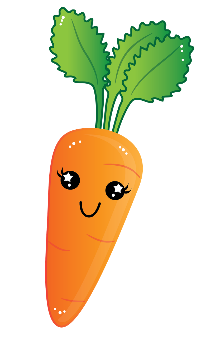 =
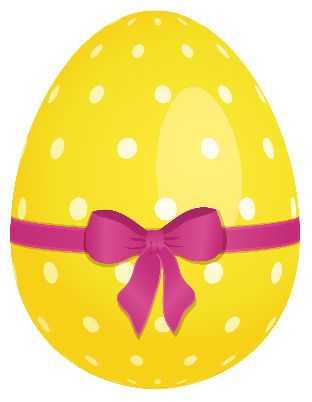 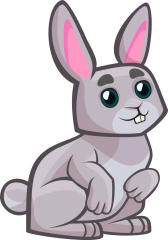 [Speaker Notes: There’s a bomb and an egg. The number with the egg is the lucky number.]
Where is the bedroom?
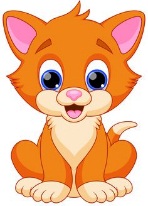 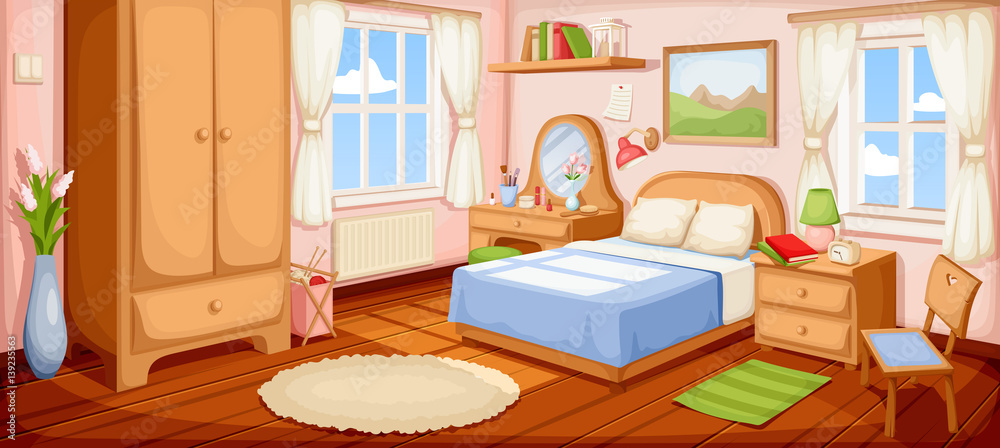 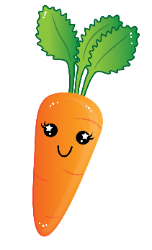 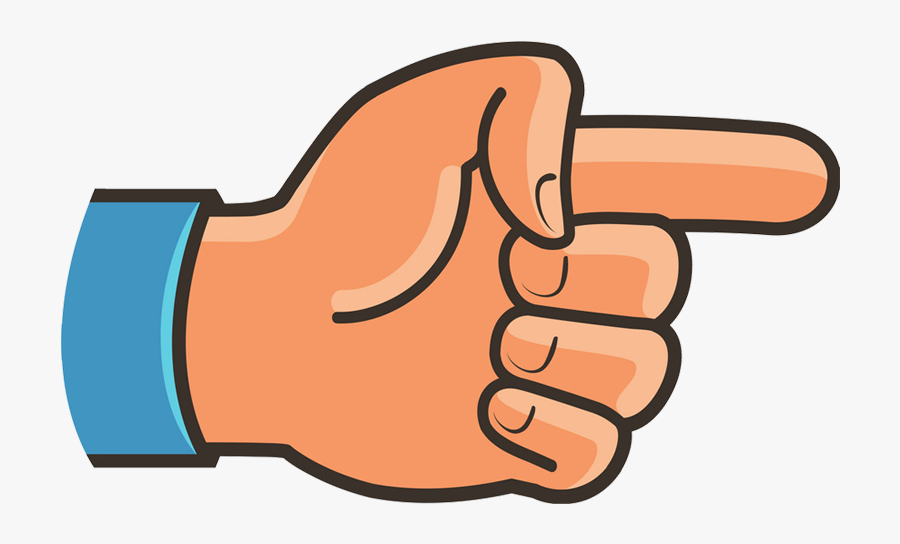 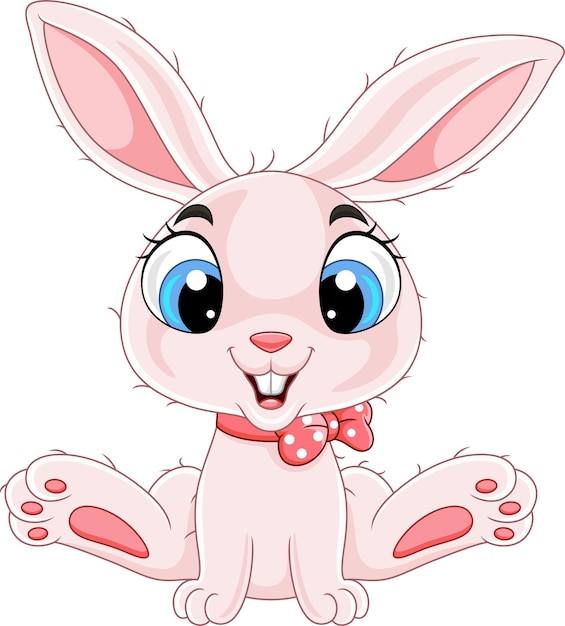 It’s here.
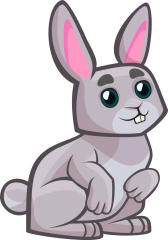 [Speaker Notes: Teacher asks the question. Students reply using the model sentences in the previous lesson. Click the rabbit to go back to the question slide.]
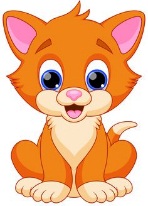 Where is the bed?
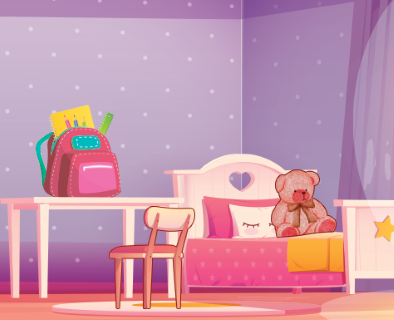 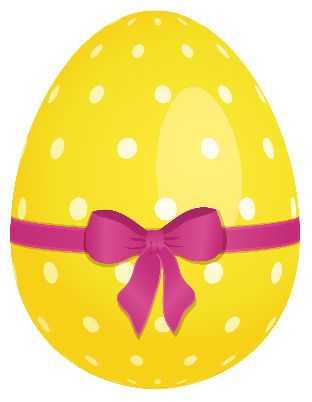 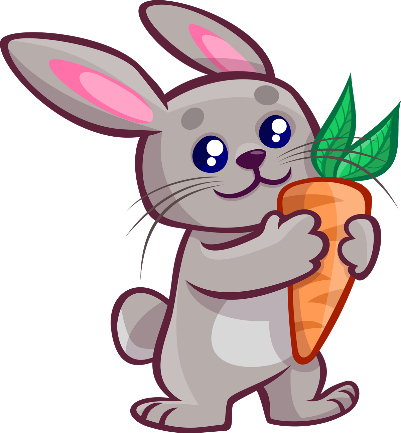 You have an egg!
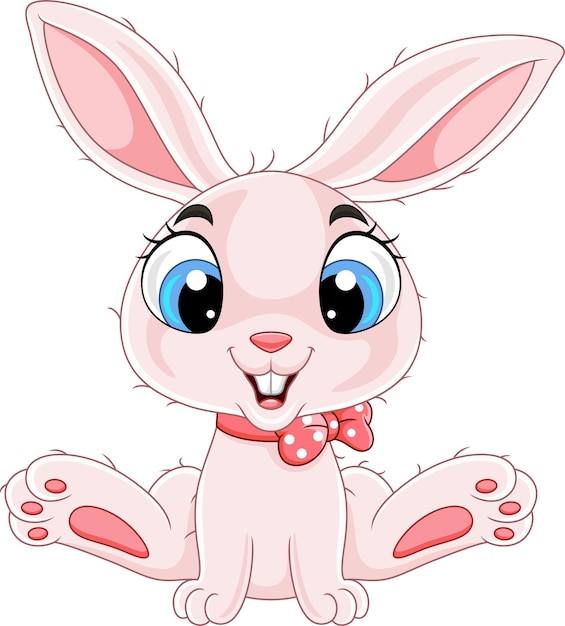 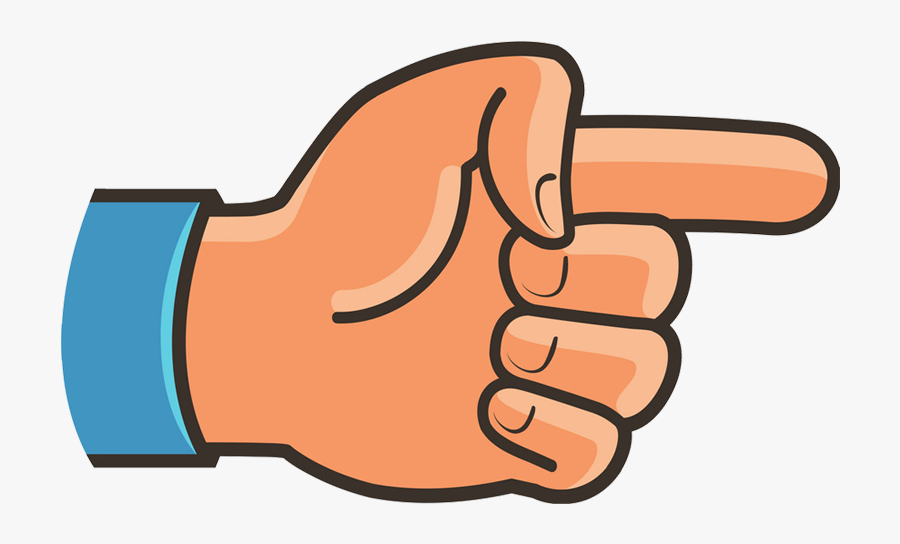 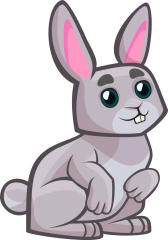 It’s there.
Where is the kitchen?
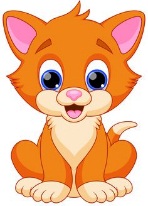 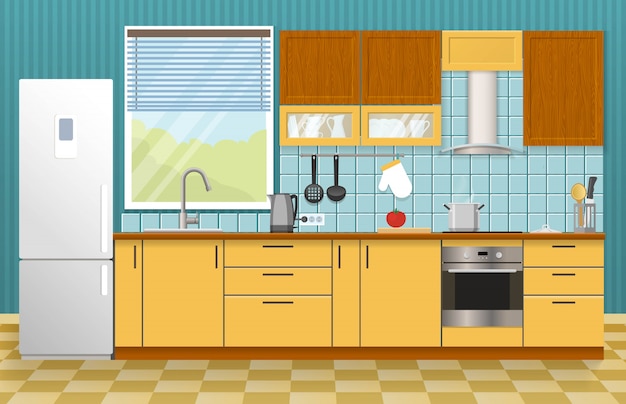 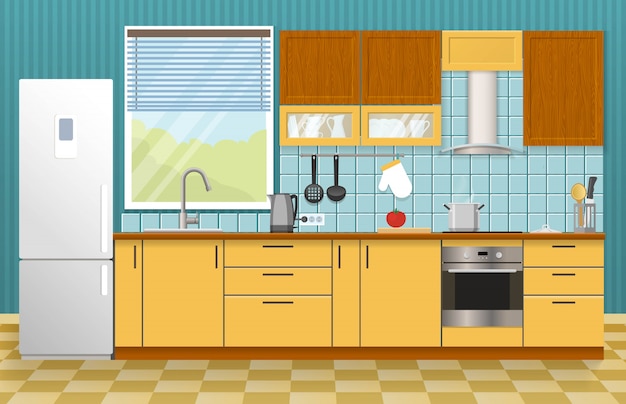 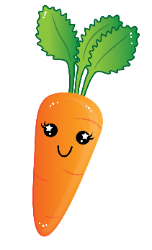 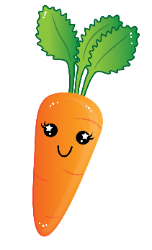 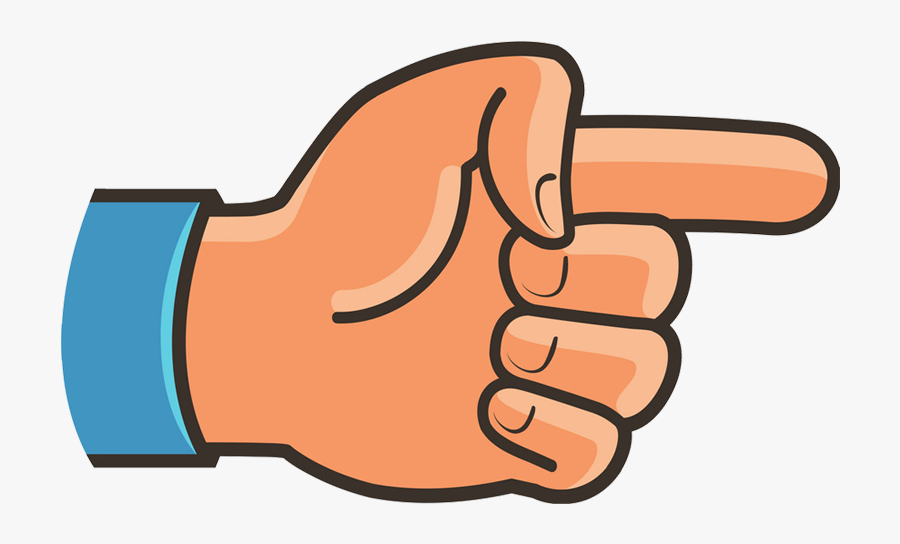 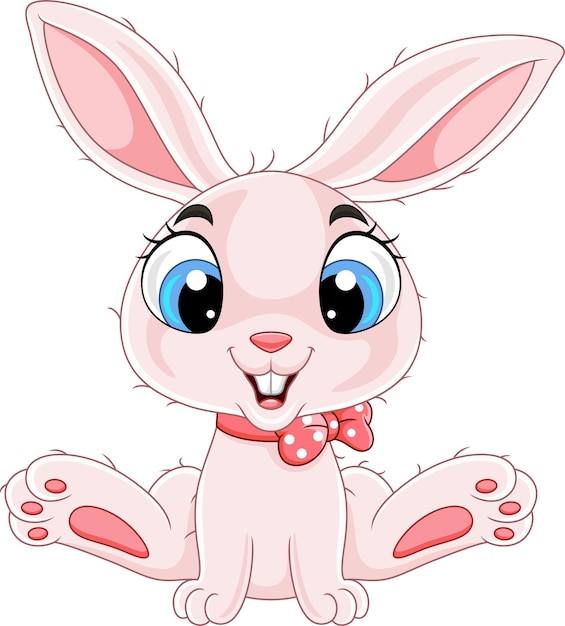 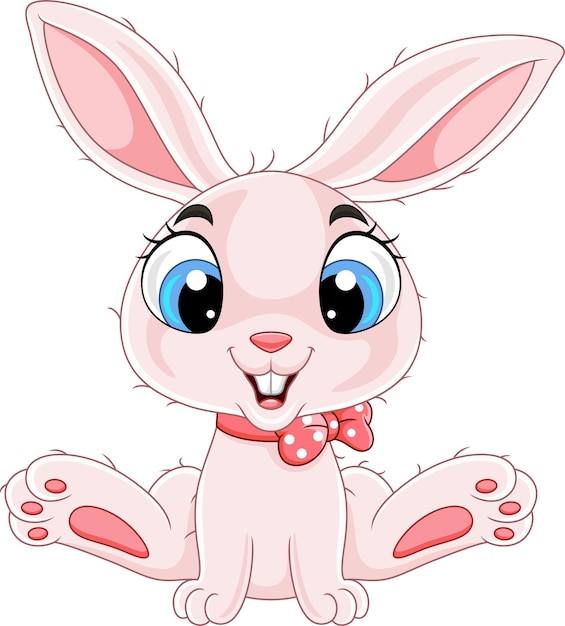 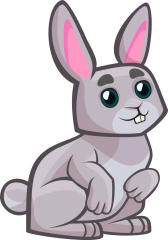 It’s here.
It’s here!
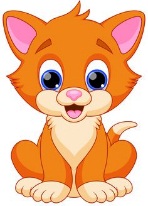 Where are the lamps?
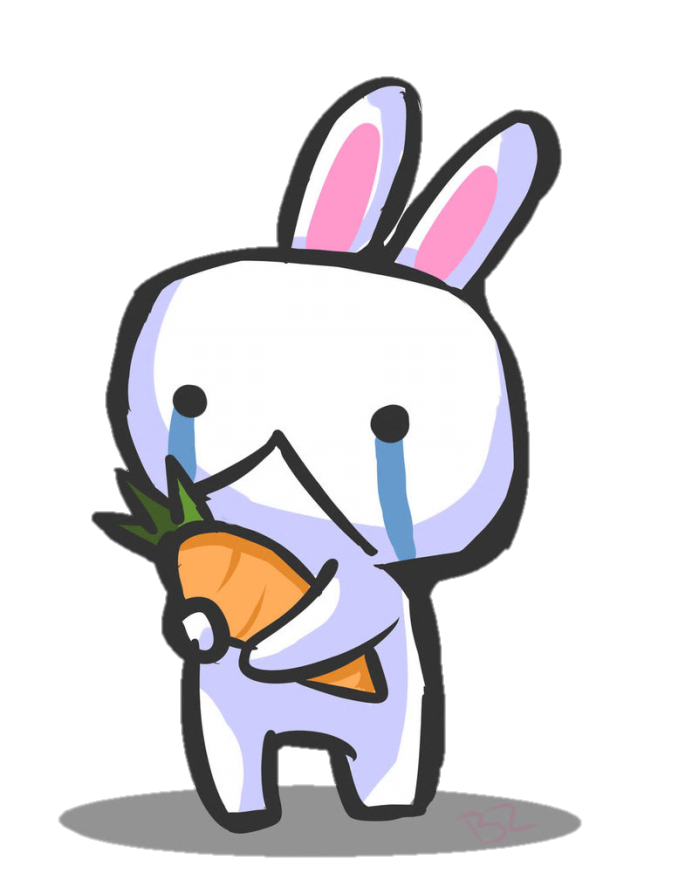 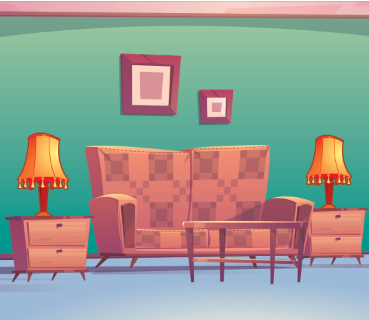 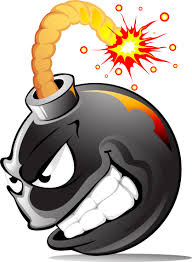 Good luck next time!
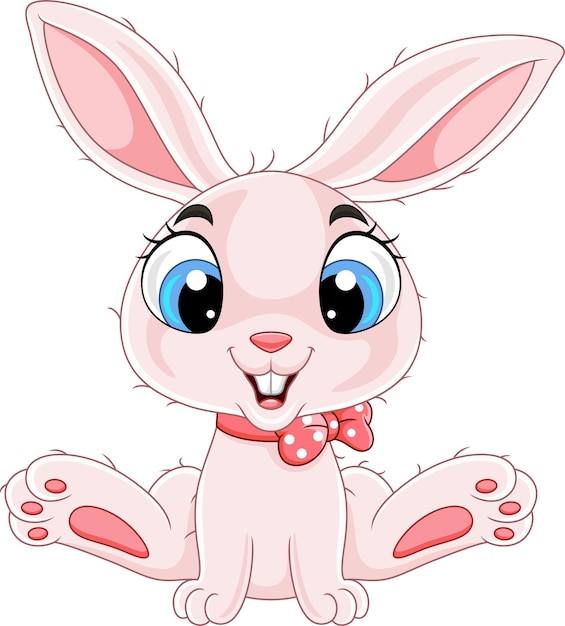 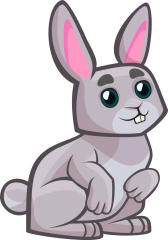 They are in the living room.
Where are the books?
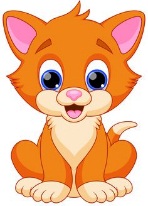 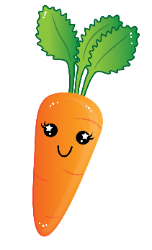 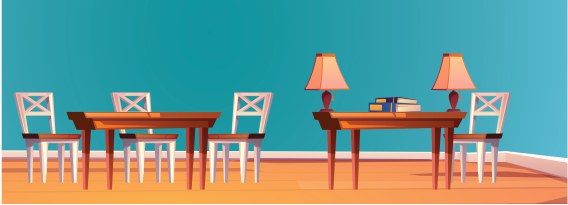 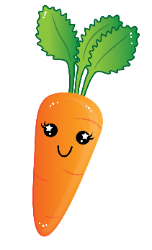 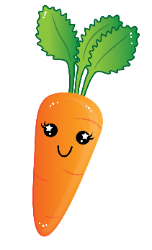 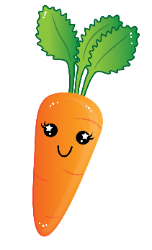 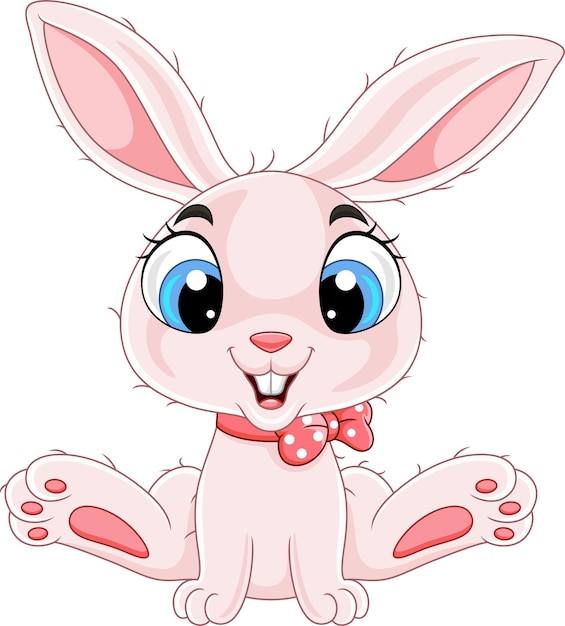 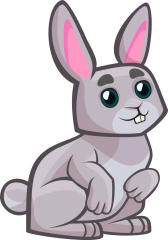 They are on the table.
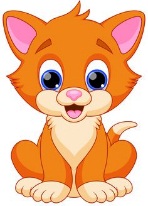 Where is the living room?
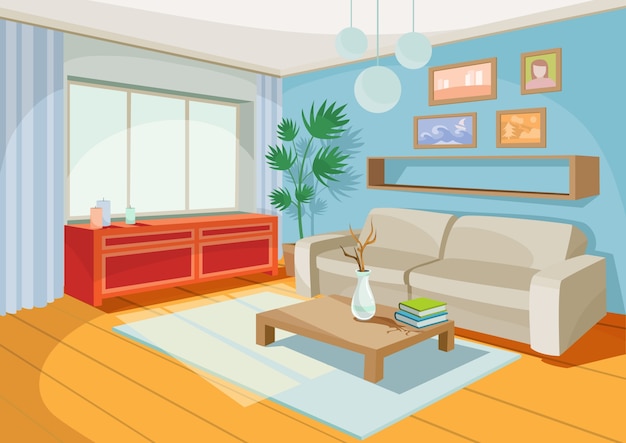 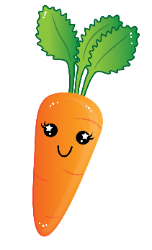 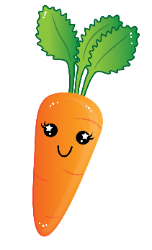 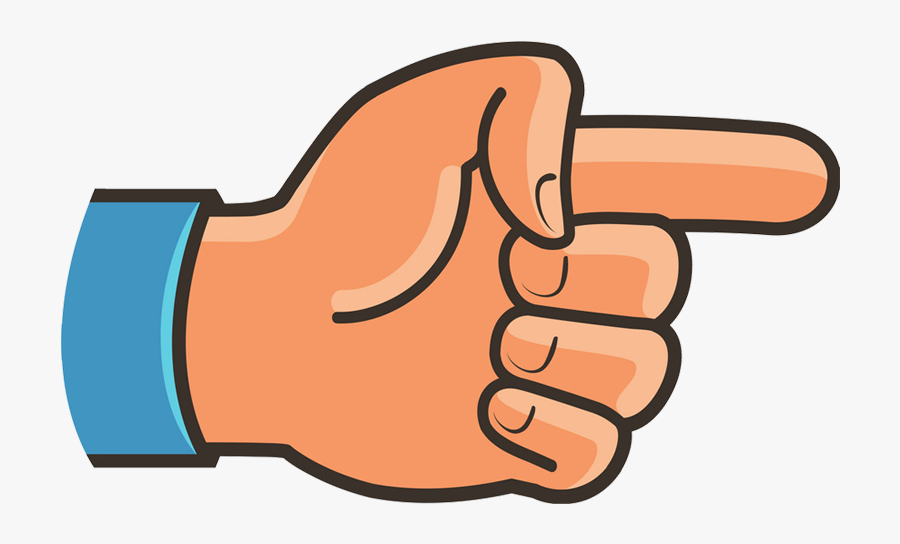 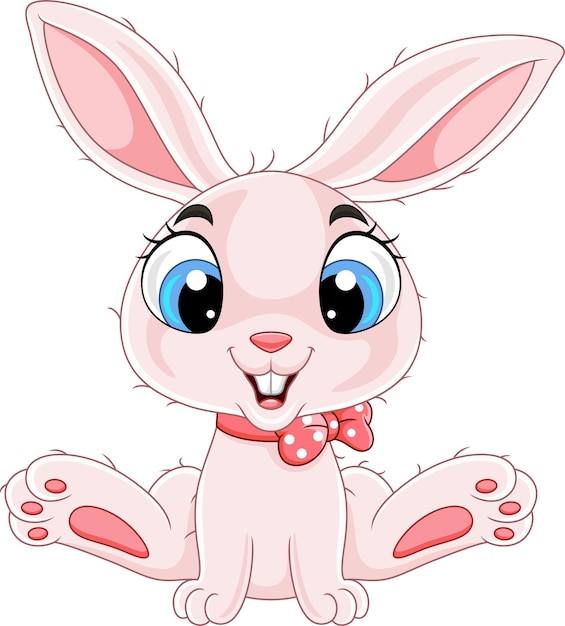 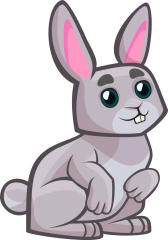 It’s here.
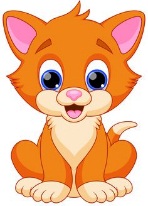 Where is the bathroom?
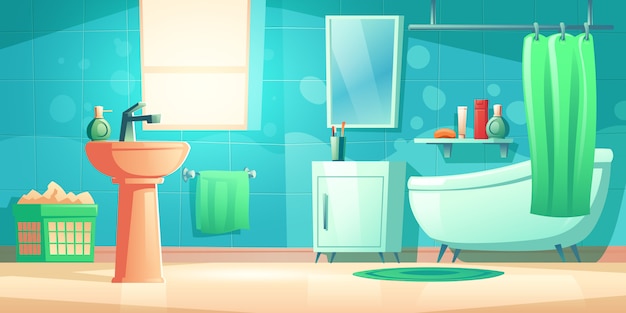 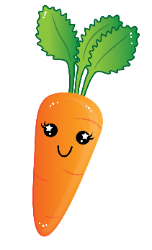 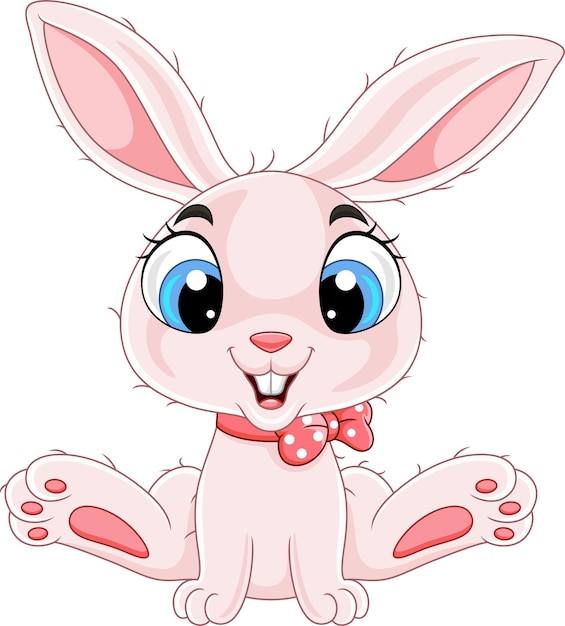 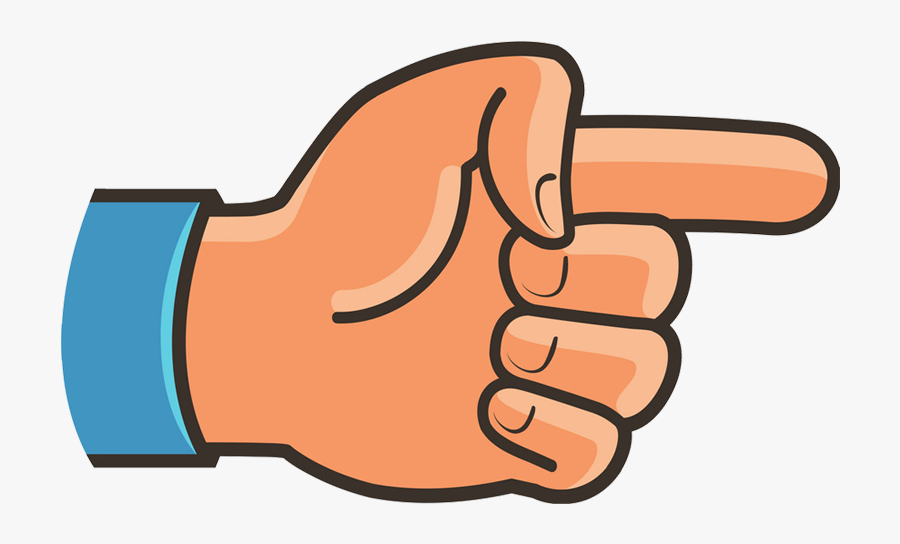 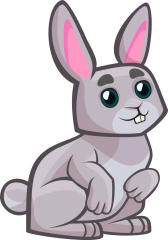 It’s there.
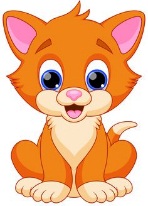 Where are the table?
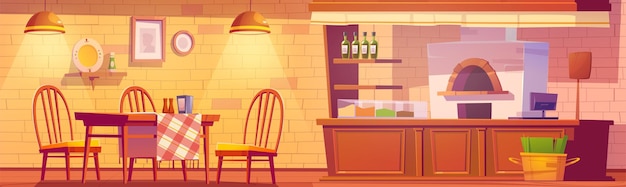 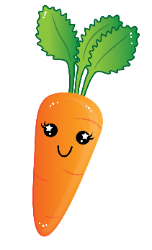 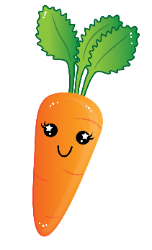 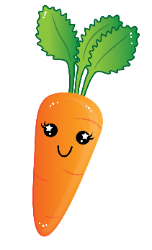 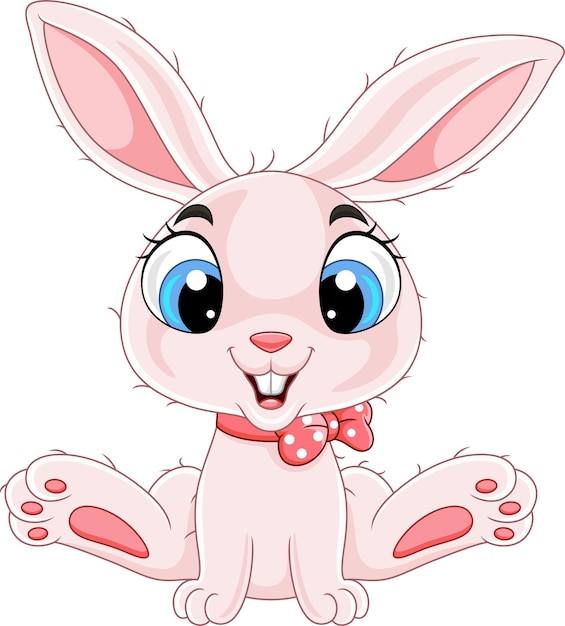 It’s in the kitchen.
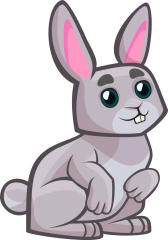 2
Listen and repeat.
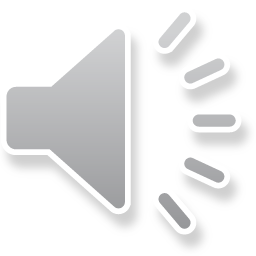 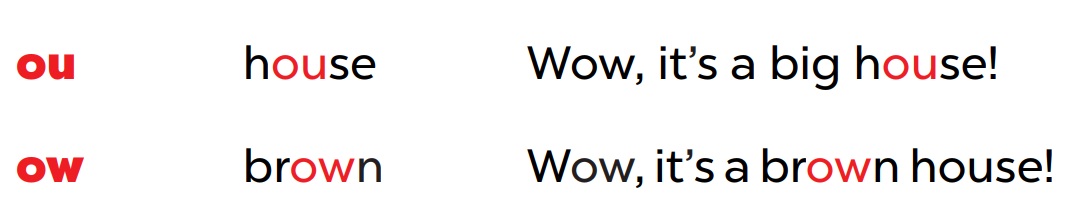 /aʊ/
ou
se
h
Wow, it’s a big house!
/aʊ/
ow
n
br
Wow, it’s a brown house!
3
Listen and circle.
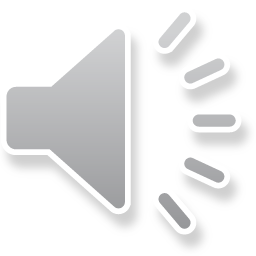 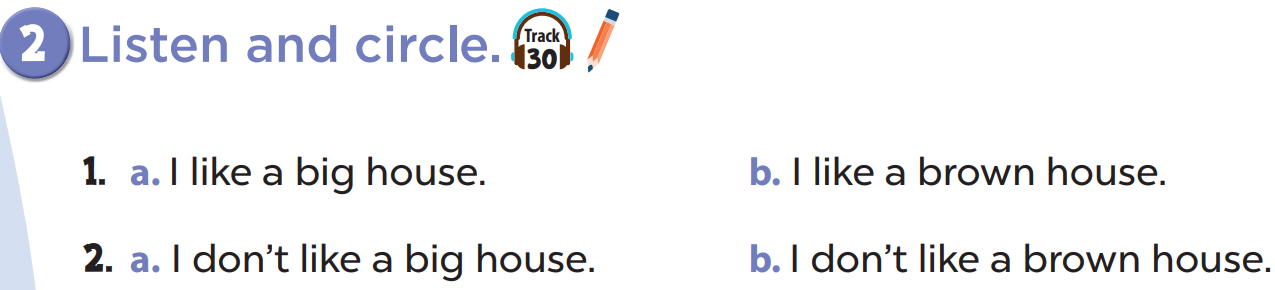 4
Let’s chant.
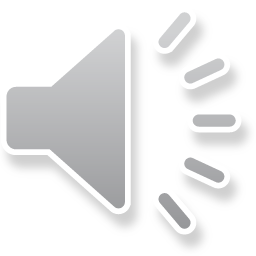 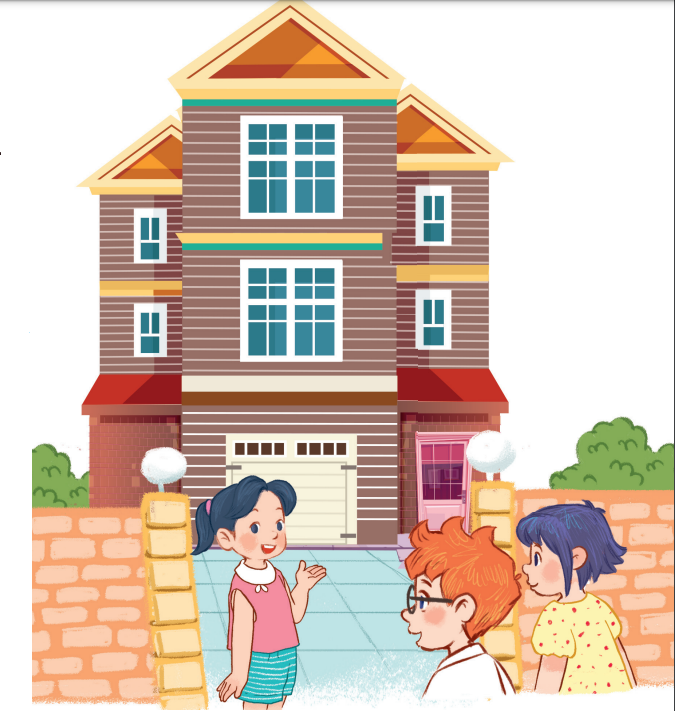 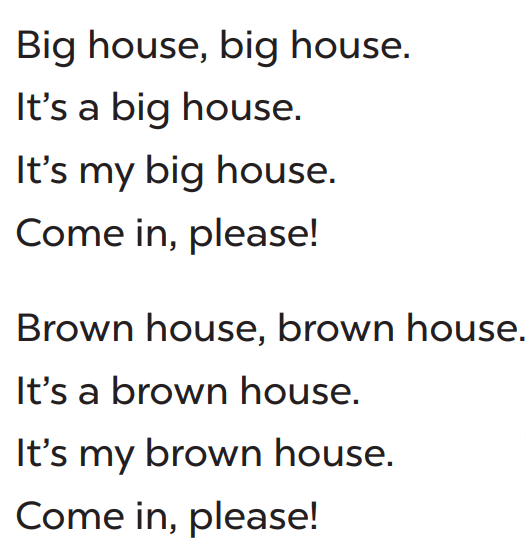 5
Fun corner and wrap-up
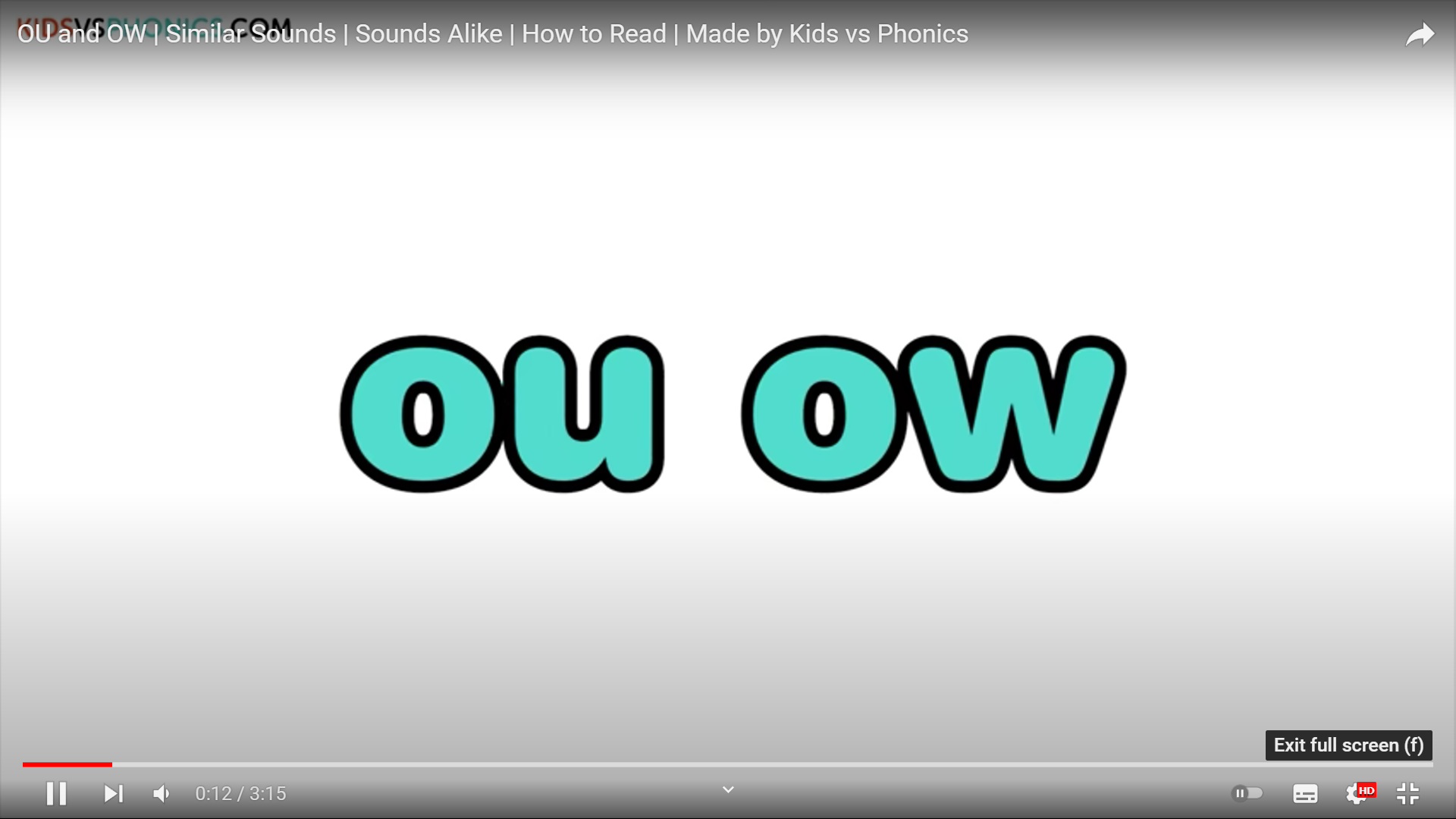 [Speaker Notes: https://www.youtube.com/watch?v=ySRd-Amrd28]
Website: hoclieu.vn
Fanpage: facebook.com/www.tienganhglobalsuccess.vn